Released Sample items Grade 5
Released Performance Event Item with Student work
Information about this PowerPoint
Performance Events in Mathematics will be either 3- or 4-point items.  A student’s score for an item indicates the level of understanding they are demonstrating for the particular question.  Each score point provides a range of possible papers, meaning there will be stronger or weaker papers within each point value.
Information about this PowerPoint
The sample in this presentation is a 5th Grade item that is worth 3-points.  Students must determined based on the information provided if Keisha has enough lemonade, the amount needed (or too much) and show work or explanation to support their findings.   For each sample of student work there is an annotation indicating both the score as well as the scoring rationale.
5th Grade Item
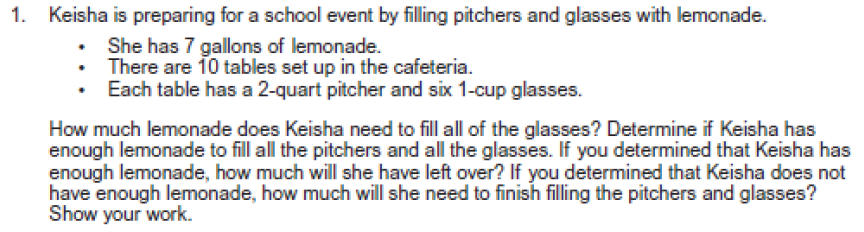 Scoring Guide
3 Points
The student’s response demonstrates 3 out of 3 elements below:
The student correctly computes the total amount of lemonade needed to fill all of the pitchers and glasses (140 cups or equivalent).
The student concludes that Keisha needs to have 1 ¾ gallons, or 28 cups (or equivalent), more lemonade.
The student shows or explains his/her work.
2 Points
The student’s response demonstrates 2 out of 3 elements of the 3‐point response.
Note: An incorrect conversion that is carried through properly may earn partial credit.
1 Point
The student’s response demonstrates 1 out of 3 elements of the 3‐point response.
Note: An incorrect conversion that is carried through properly may earn partial credit.
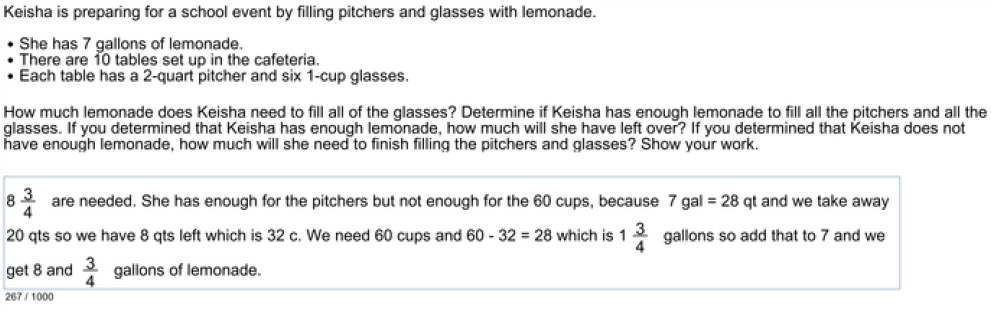 Score – 3 Points
Student correctly calculated amount of lemonade Keisha has, the amount needed to fill everything and has provided sufficient work to support answers.
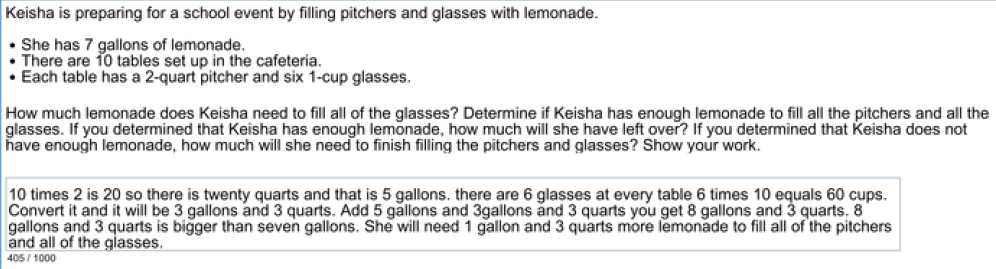 Score – 3 Points
Student correctly calculated that Keisha needs more lemonade Keisha, shows the amount needed to fill everything and has provided sufficient work/explanation to support answers.
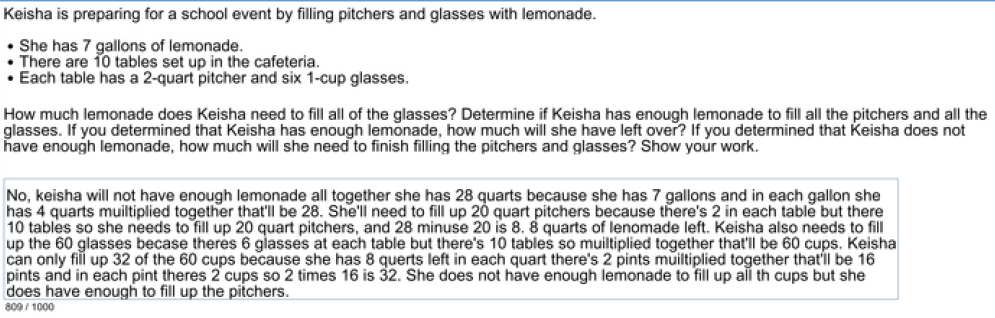 Score – 2 Points
Student correctly determines that Keisha will need more lemonade there is sufficient work/explanation for this component, but student did not determine the additional amount of lemonade needed.
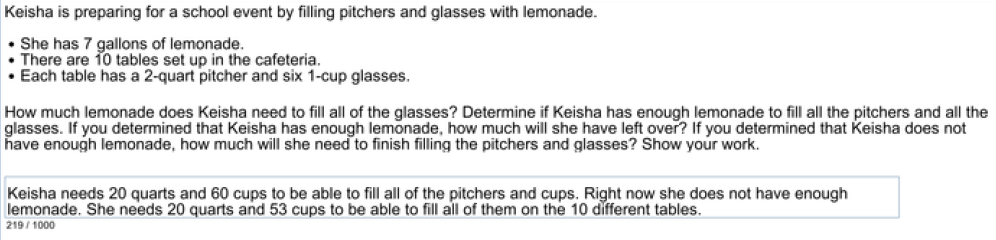 Score – 1 Point
Student correctly determines that more lemonade is needed, but errors and missing information do not support work/explanation or addition lemonade needed.
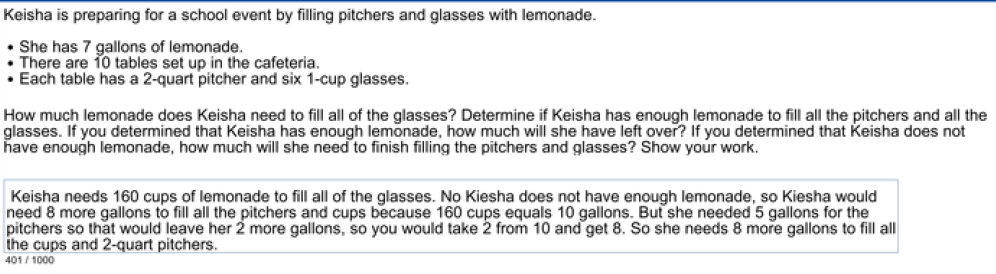 Score – 0 Points
Student incorrectly determines amount of lemonade needed with no supporting work or explanation.  There were additional errors that did not show student’s understanding.